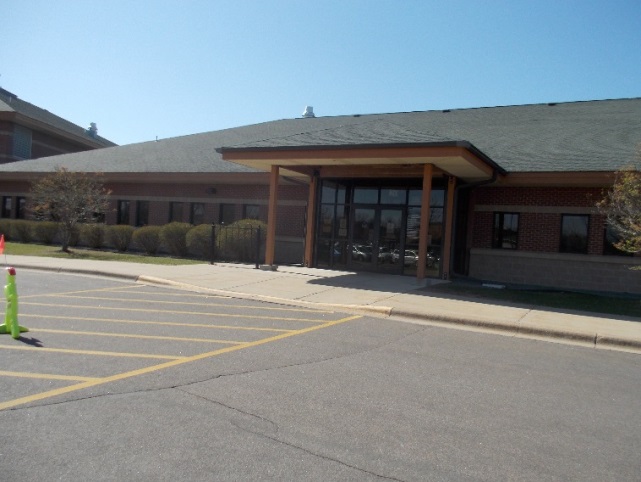 A Typical ECFE Class in Northfield
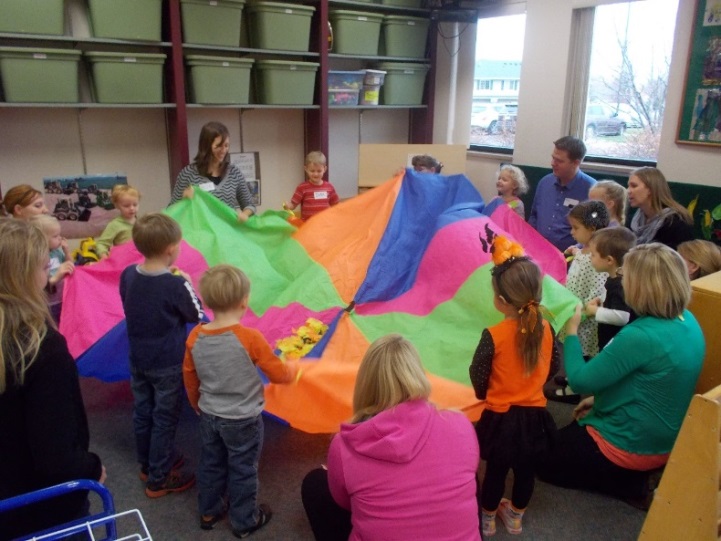 Typical Daily ScheduleAverage class time: 1.5 hours
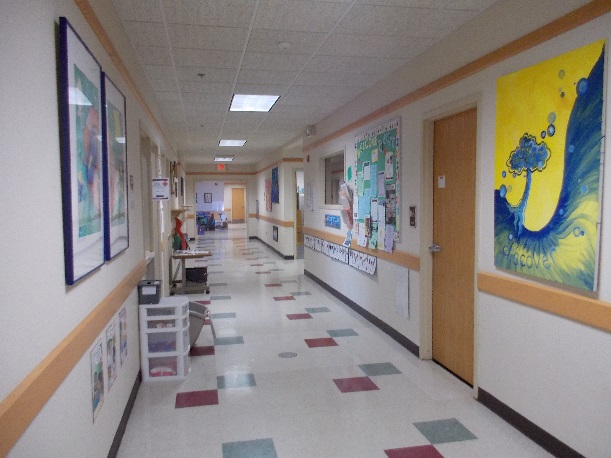 Welcome!
Interactive play, art and activities with caregivers (30 minutes)
Circle time with caregivers (15 minutes)
Snack while caregivers separate 
Adults take time to talk with other adults and facilitated discussions with a parent educator for (45 minutes)
Children have time to explore and learn together with an early childhood teacher 
Closing circle and goodbyes!
Play time with caregivers
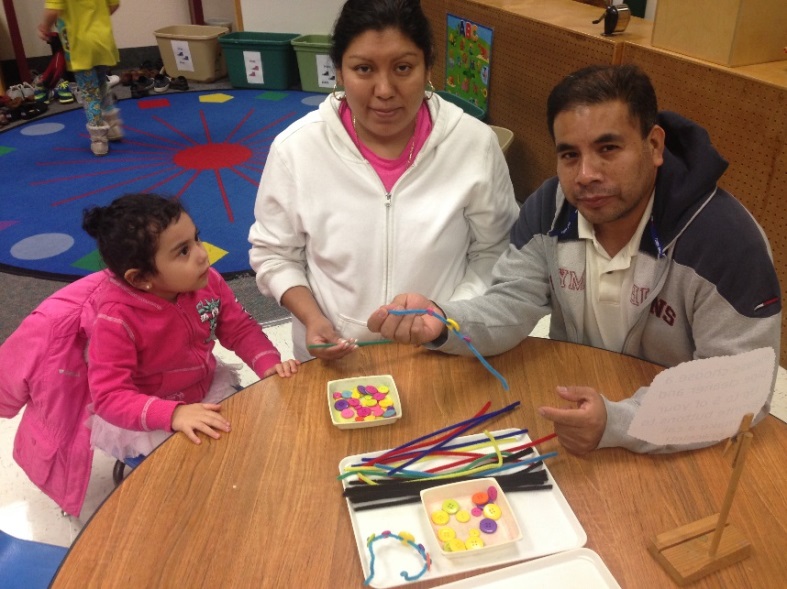 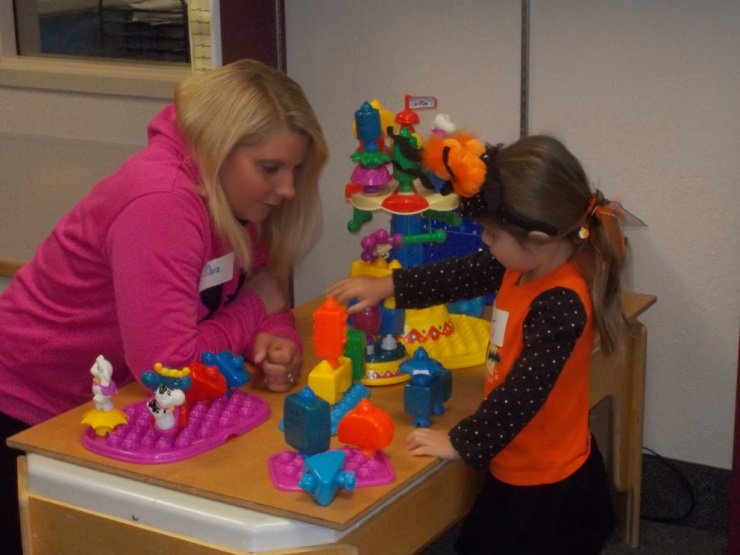 Exploration time!
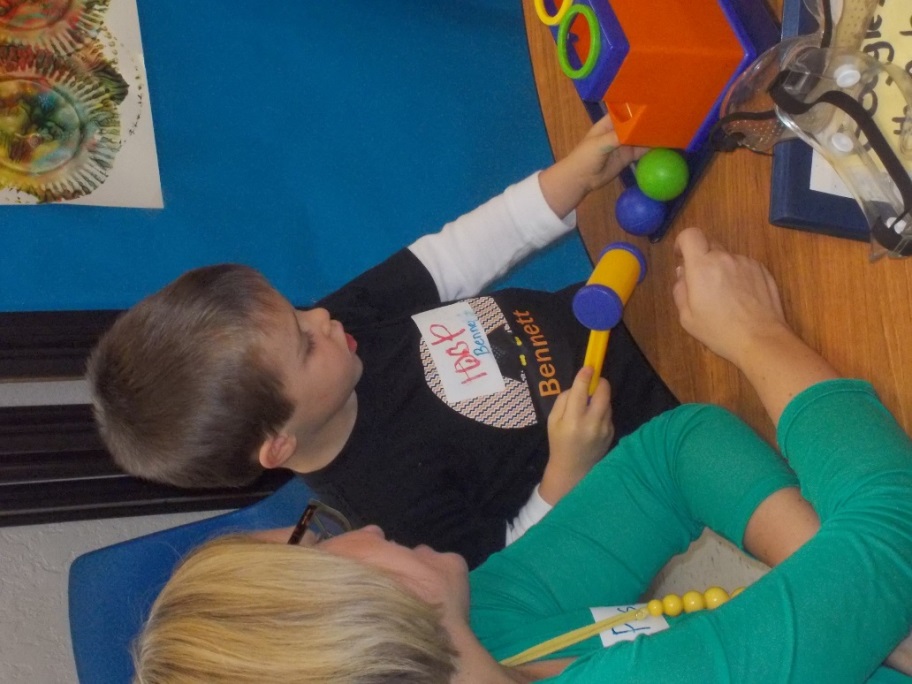 Art Fun
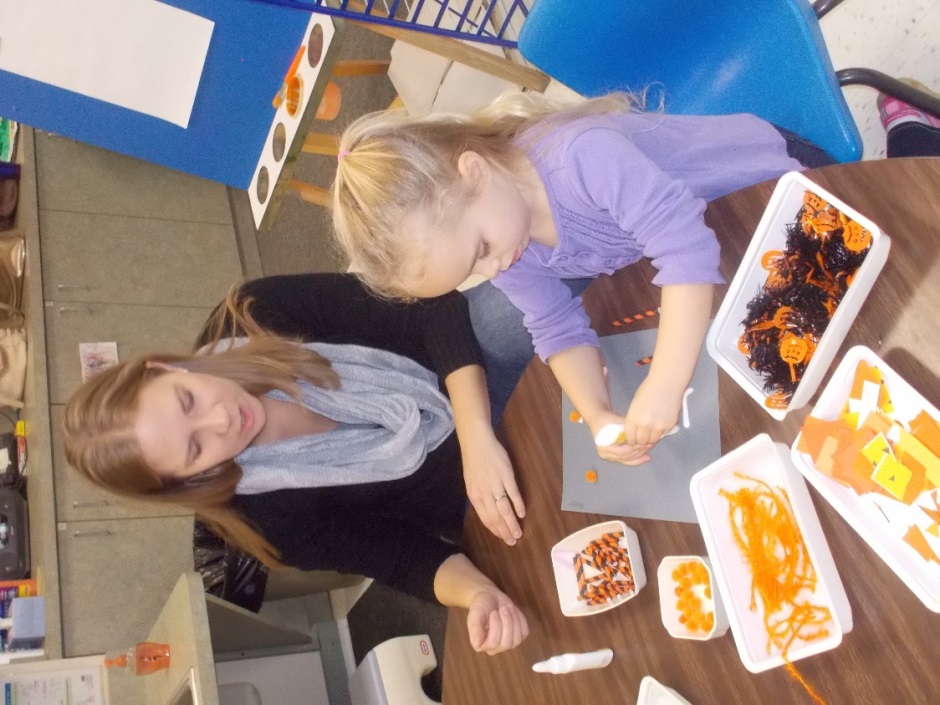 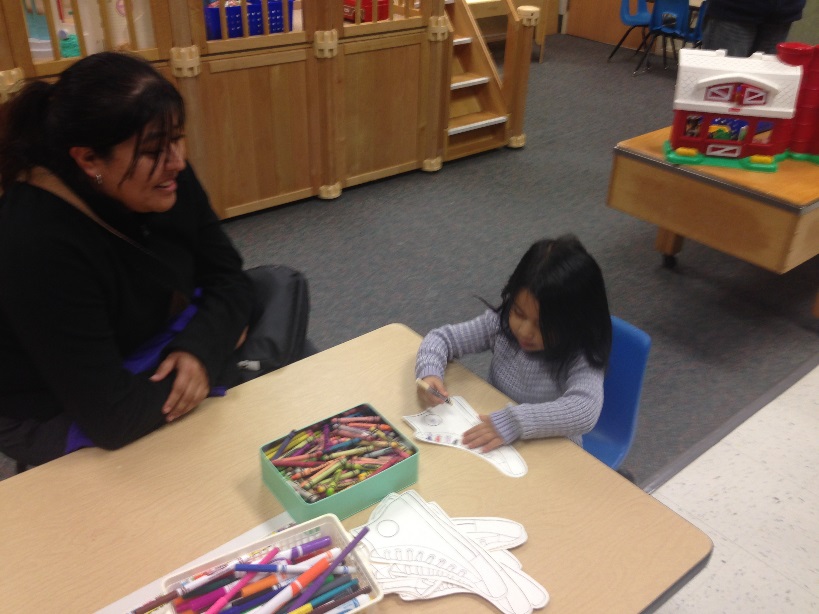 Young Explorers
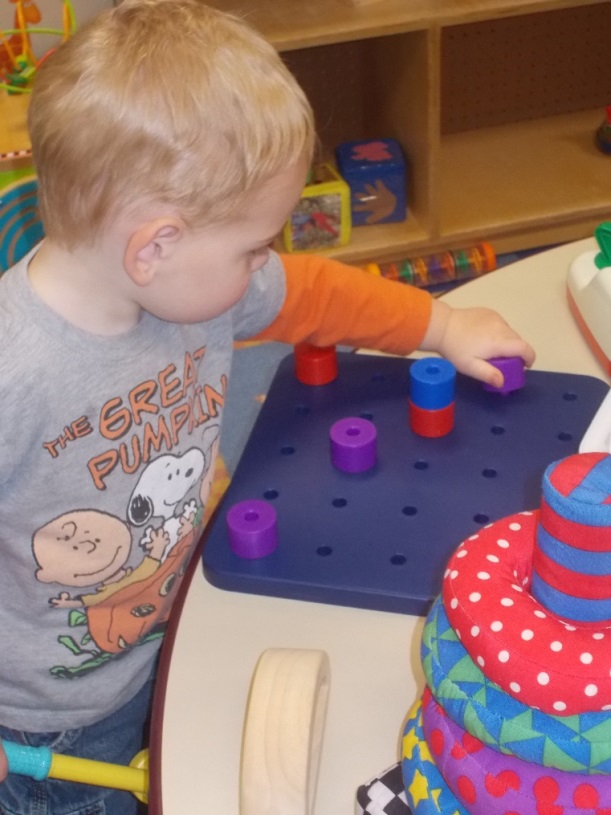 Circle time with caregivers
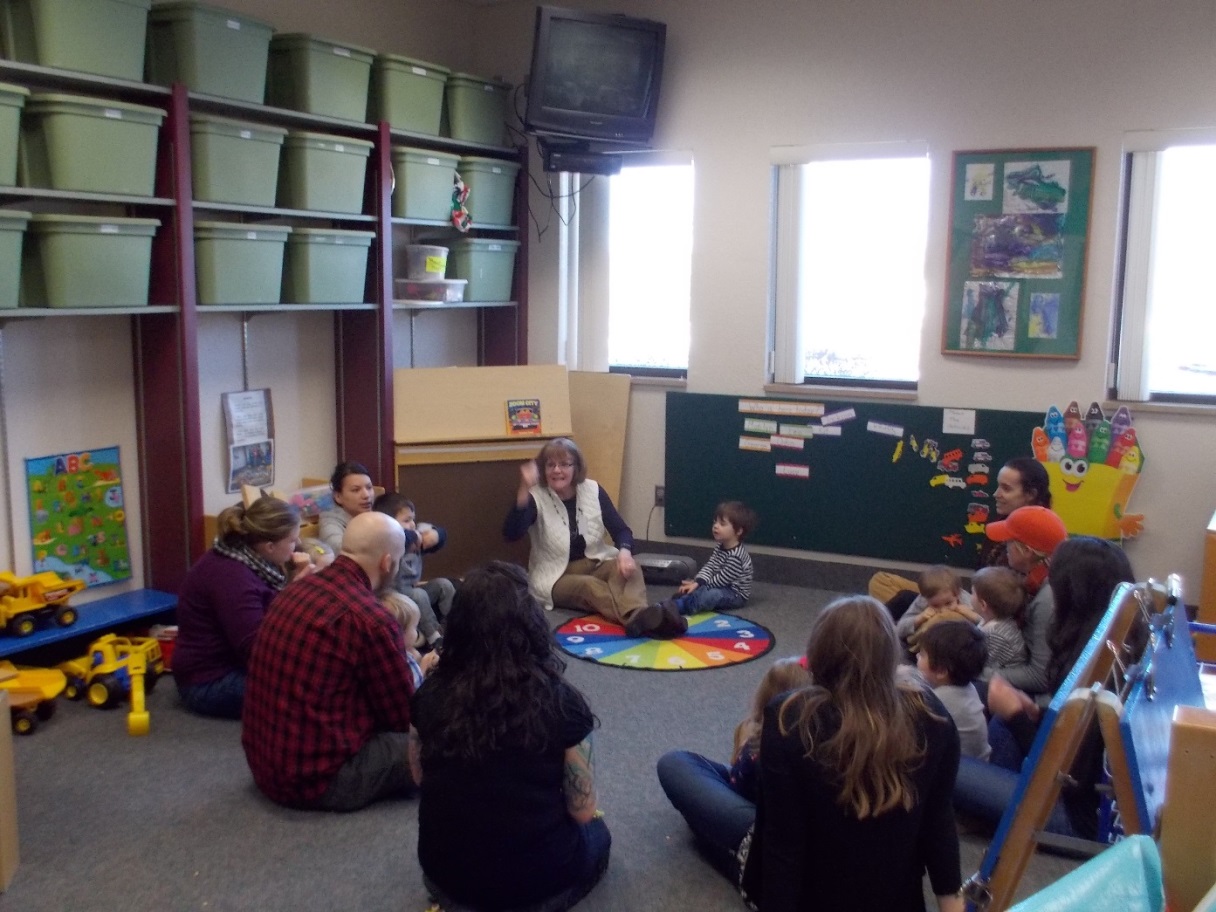 Snack Time as parents separate for discussion time
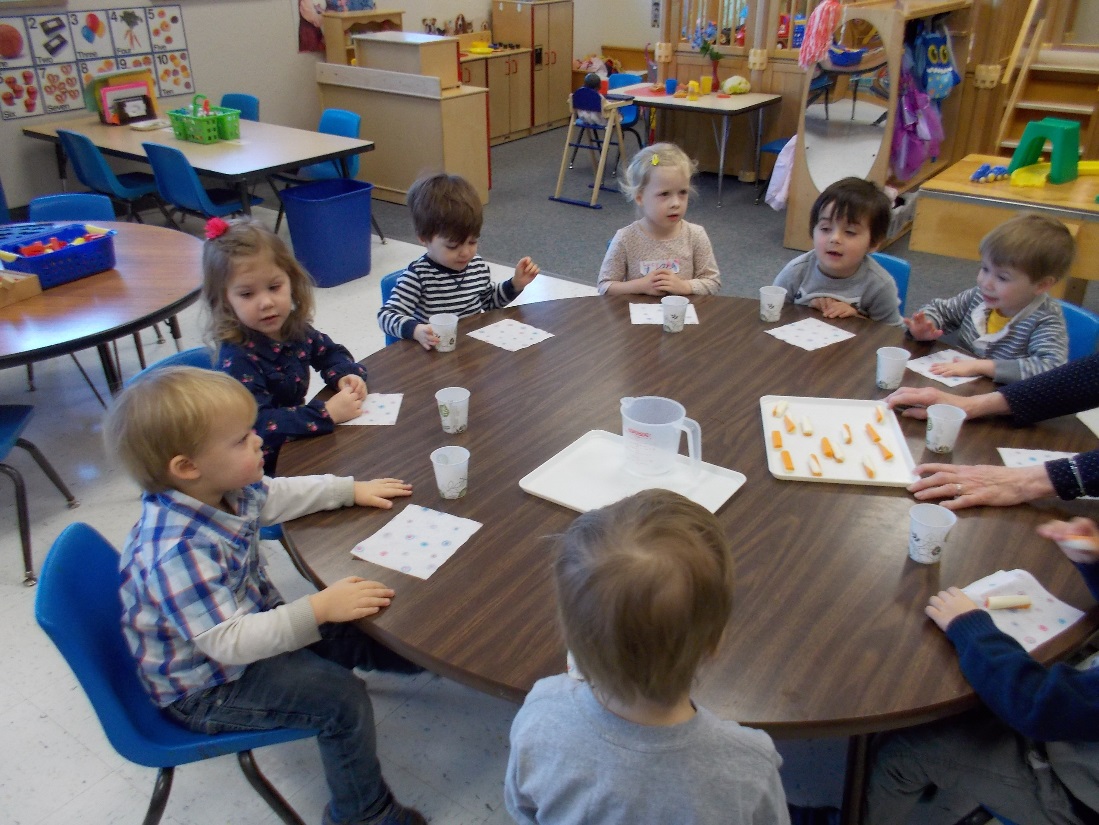 Parent Discussion Time
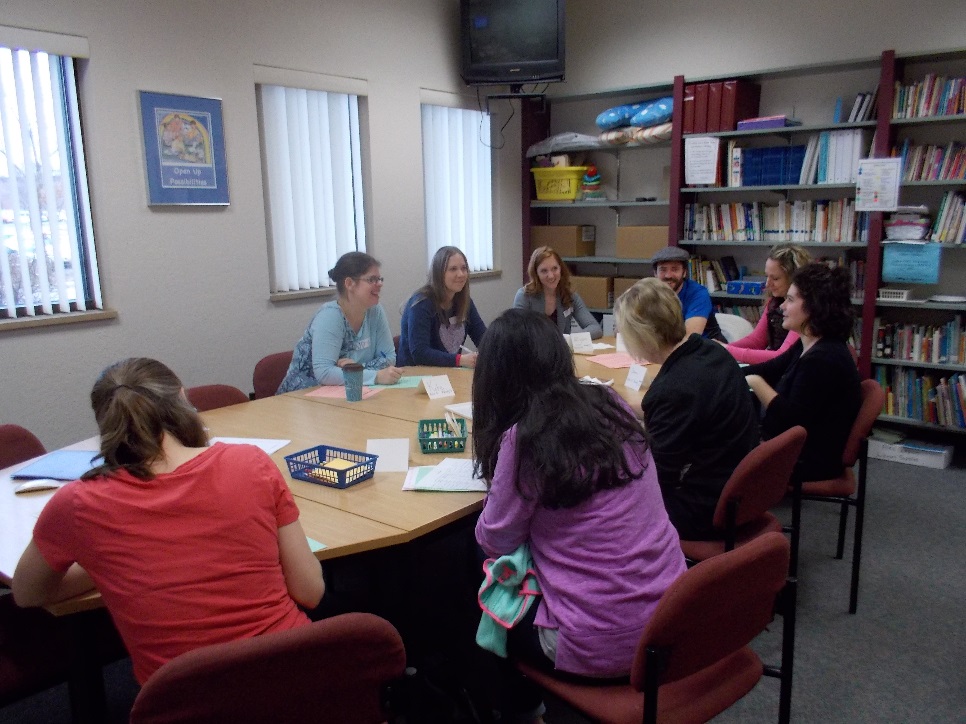 Exploration with friends
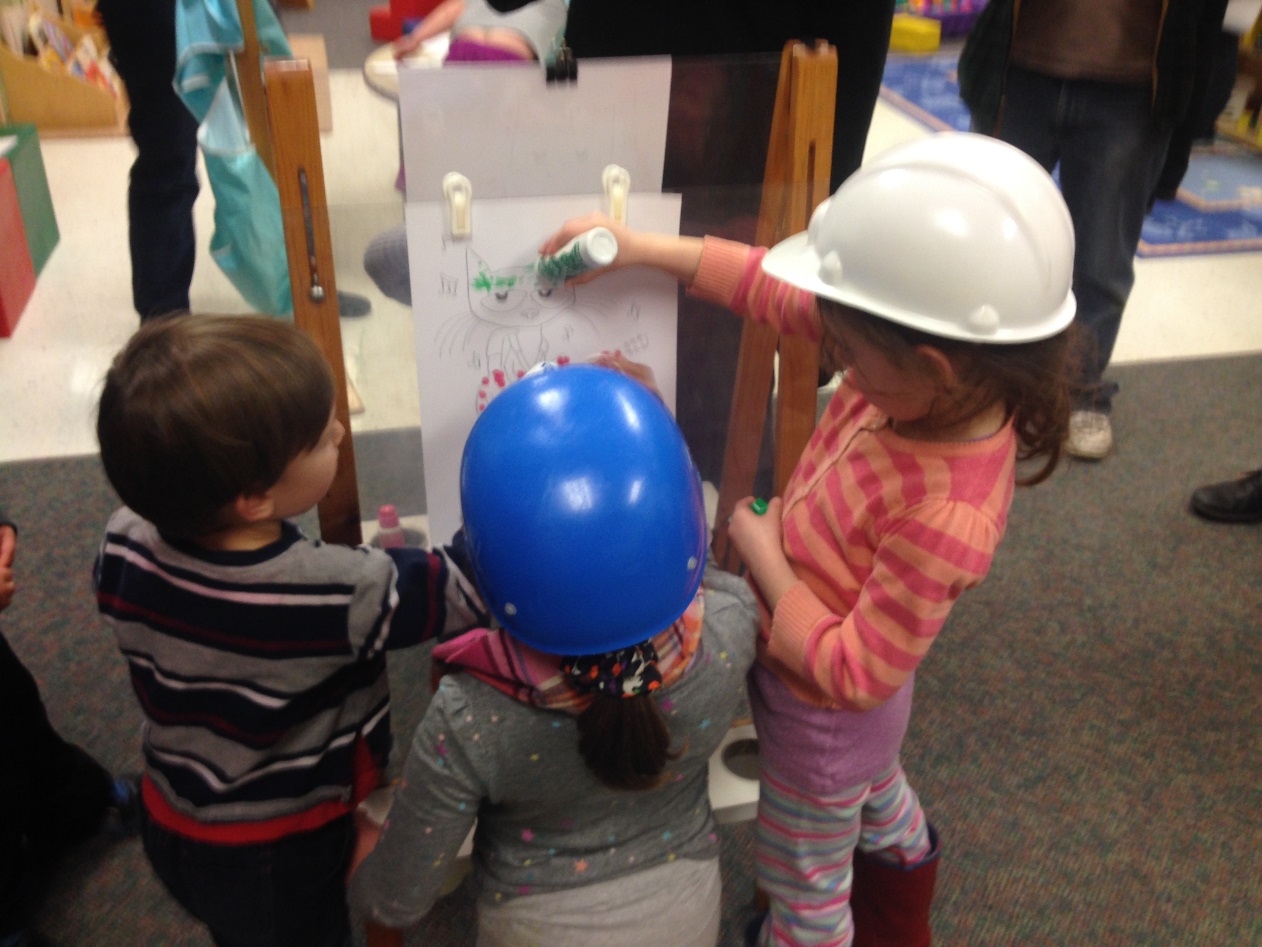 More Exploration, Play and Learning!
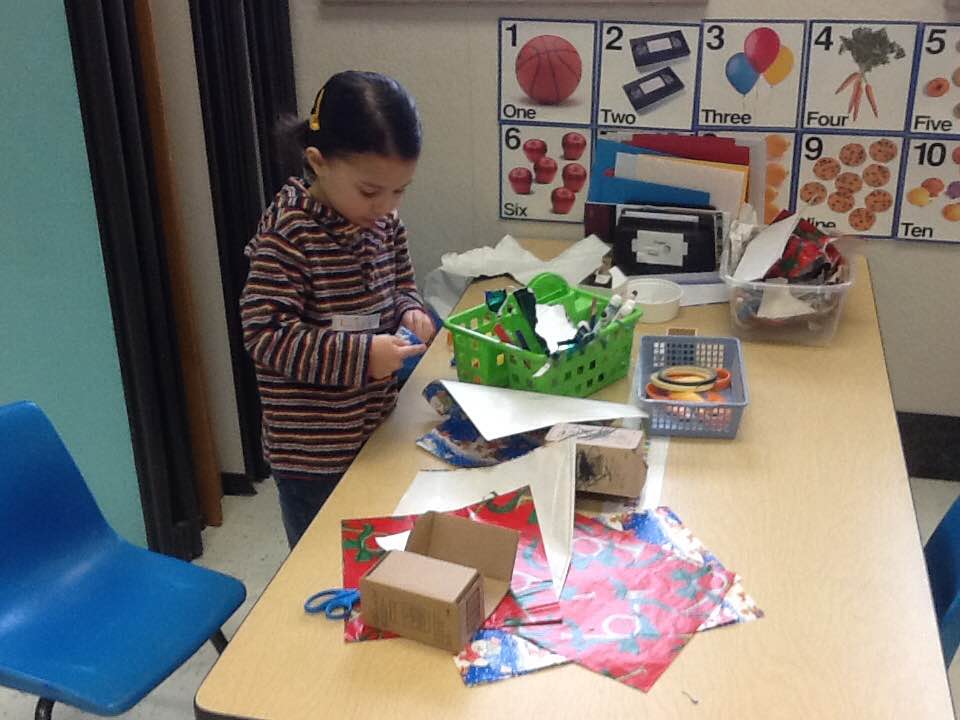 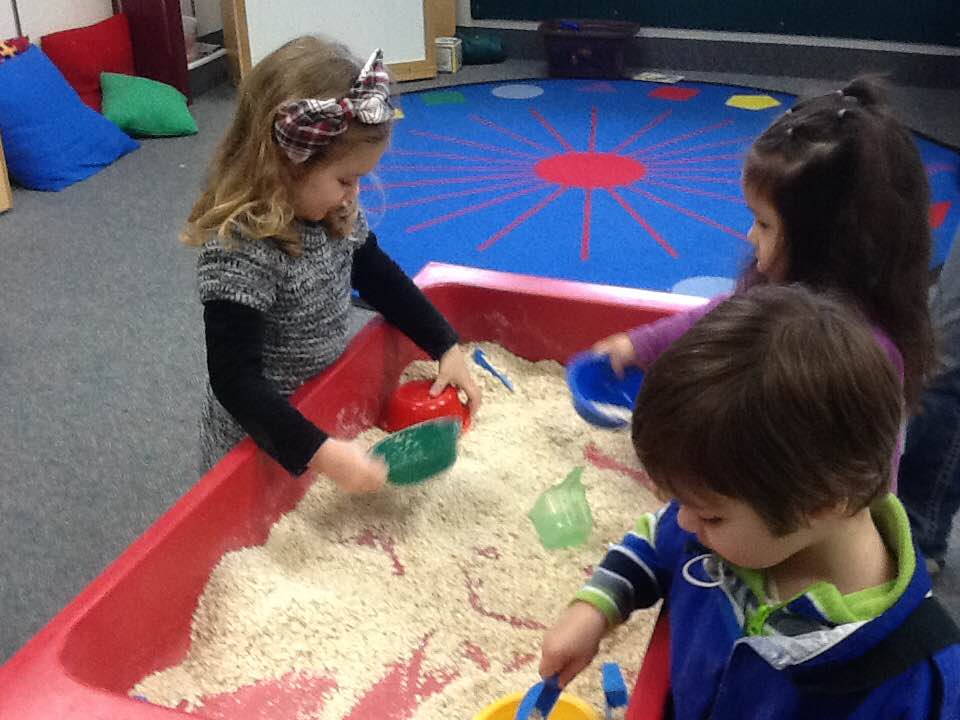 Fun with Early Childhood Staff
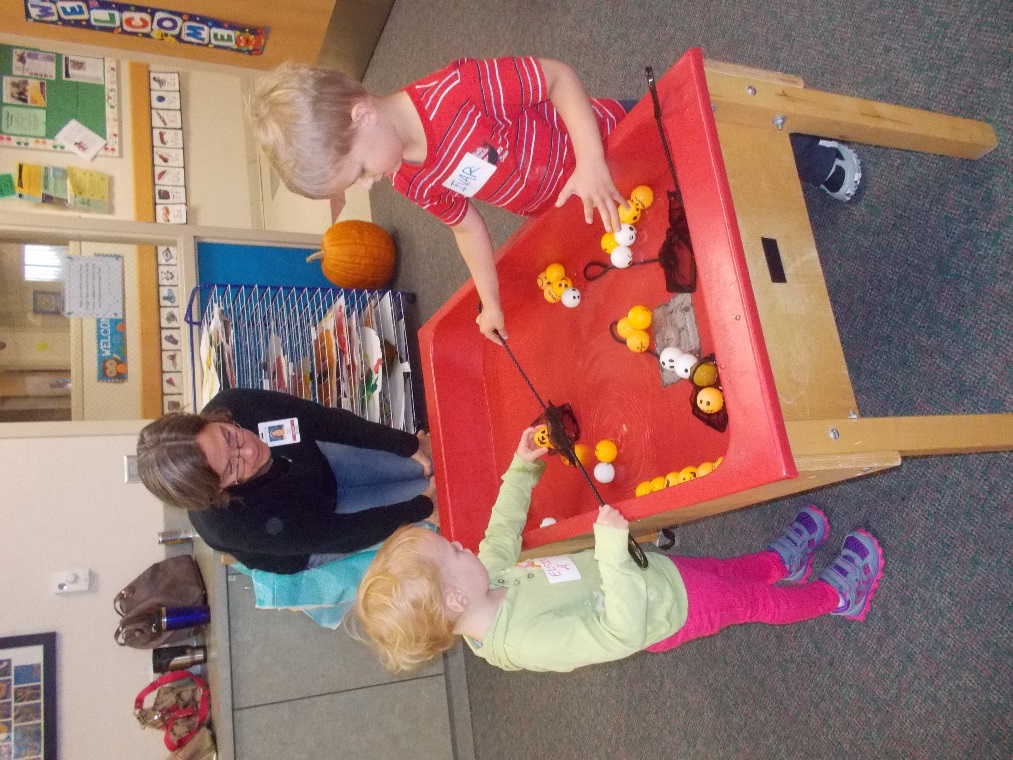 Ending Circle Time and Goodbyes!
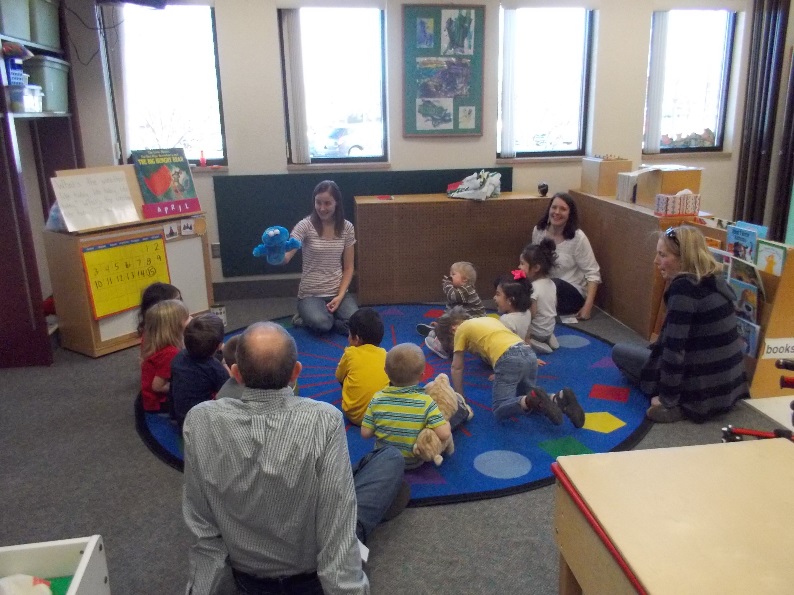 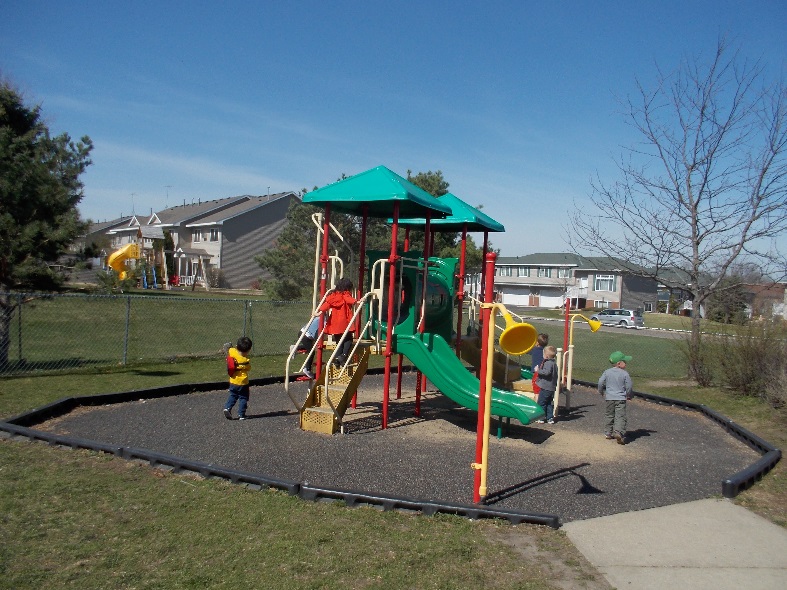 Special Events and Visits
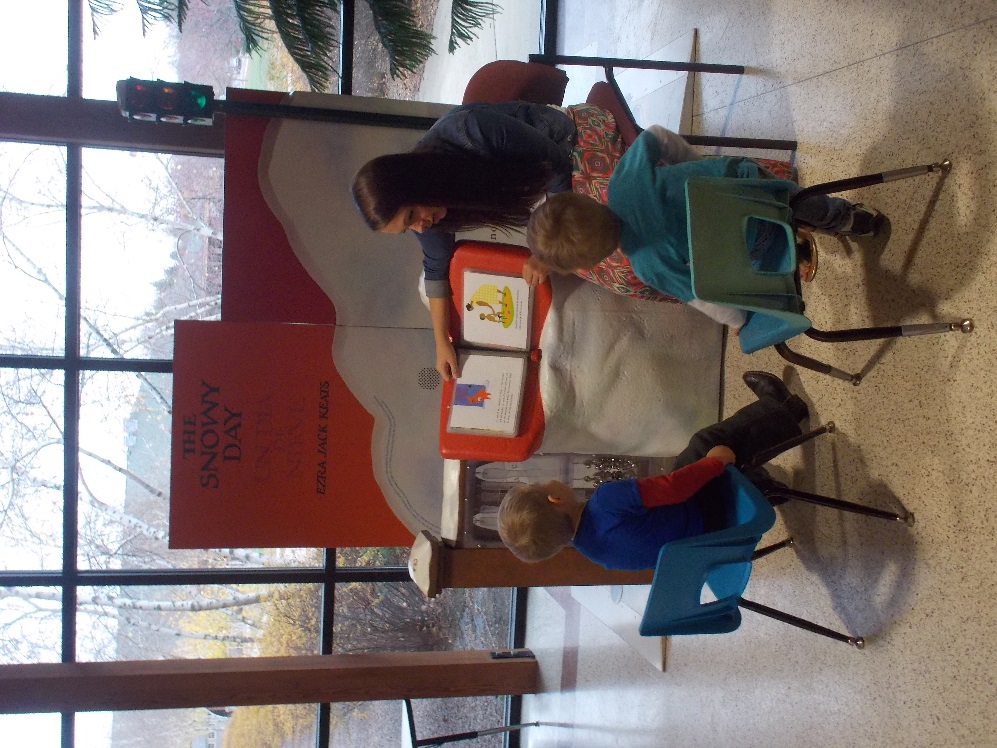 Other ECFE offerings
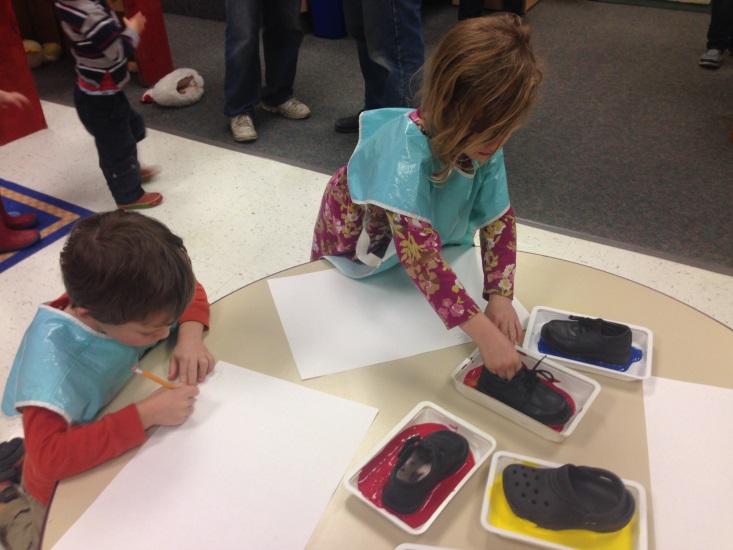 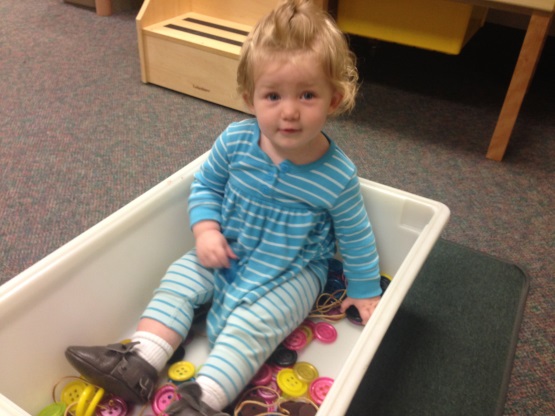 On my own preschool class 

Evening and weekend classes, one night or more!

Drop in Playtime classes

Off-site classes
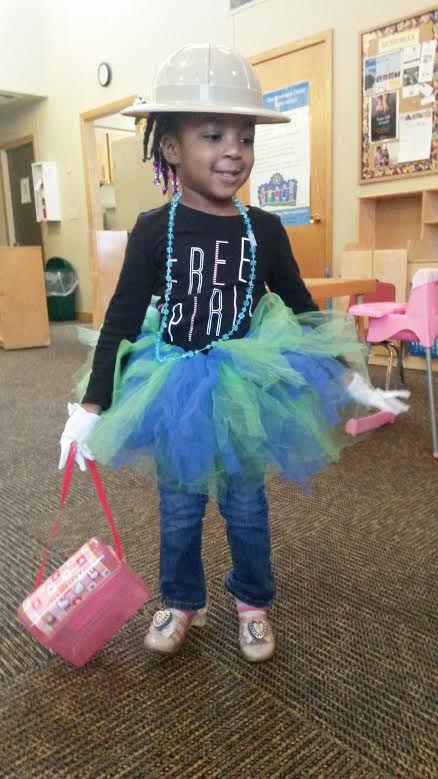 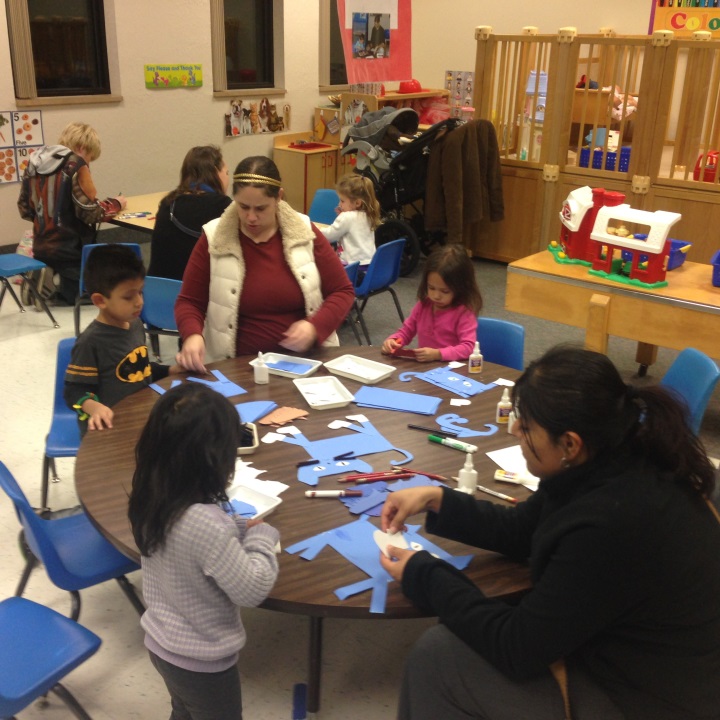 ECFE, a great place to be!
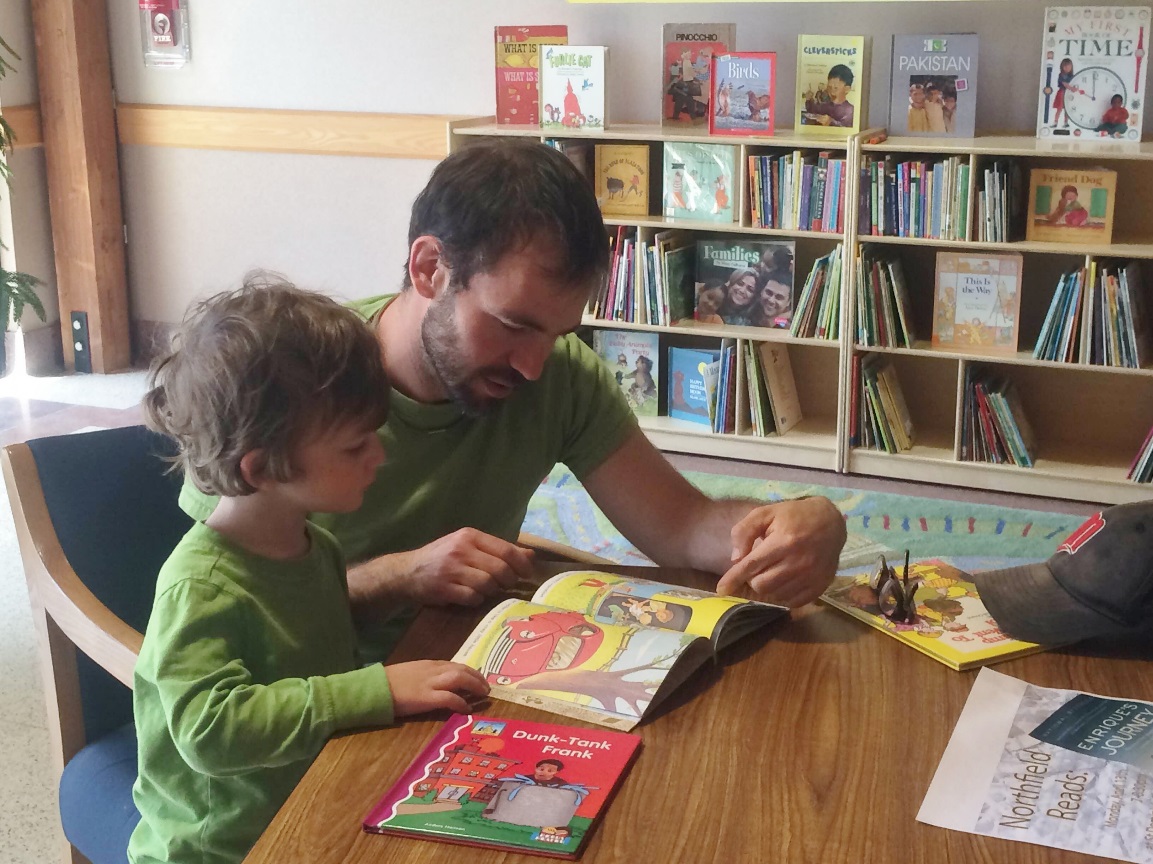